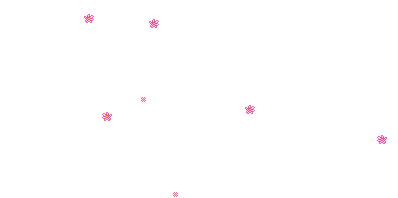 KÍNH CHÀO THẦY VÀ CÁC BẠN
GVHD :   Nguyễn Phúc Học
                                    THÀNH VIÊN _1: Trần Thị Tình
                                                                           2: Đinh Thị Thu Thúy
                                                                           3: Phan Thị Xuân Thủy
                                                                           4: Nguyễn Thị Phương Thoa 
                                                                           5: Phan Thị Thùy Trang
                                                                           6: Tô Thị Tuyết Trinh 
                                                                           7: Đinh Thị Oanh
                                                                           8: Phạm Thị Thanh Tuyền
                                                                           9: Nguyễn Diệu Tố Uyên
                                                                          10: Nguyễn Thị Hồng Thắm
                                                                          11: Lê Thanh Thu Diễn
                                                                          12: Trần Thị Cẩm Dương
                                                                          13: Nguyễn Thị Thu Hòa
                                                                          14: Nguyễn Thị Ánh Thương
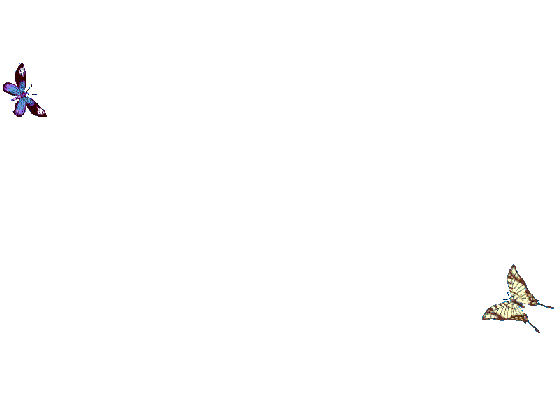 ĐỀ TÀI: CHĂM SÓC BỆNH NHÂN PHÙ PHỔI CẤP
I. ĐẠI CƯƠNG
- Phù phổi cấp: là 1 dạng suy hô hấp nặng do sự tràn thanh dịch từ các mao mạch phổi vào trong phế nang làm ngăn chặn sự trao đổi khí – Bệnh nhân phù phổi cấp có thể tử vong rất nhanh do thiếu oxy nặng.- Phân loại:
Phù phổi cấp huyết động ( do tim)
Phù phổi cấp tổn thương ( không do tim)
2. NGUYÊN NHÂN PHÙ PHỔI CẤP
Thường gặp do các nguyên nhân về tim mạch hay ngoài tim mạch
Bệnh nhiễm khuẩn, virus
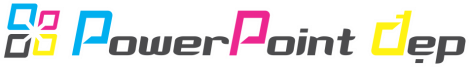 3. CƠ CHẾ BỆNH SINH PHÙ PHỔI CẤP
Hai yếu tố chính dẫn đến dịch huyết thanh hoặc máu tràn vào lòng phế nang gây phù phổi cấp:
II
III
I
IV
Do tổn thương thực thể thành mạch, vùng phế nang-mao mạch
Tăng áp lực thuỷ tĩnh mao quản phổi
Ngoài ra có sự tham gia của một số yếu tố thuận lợi: tổn thương chất surfactant, giảm áp lực keo, giảm hoặc tắc dẫn lưu của hệ bạch mạch ở phổi.
4
4.triệu chứng:
Điển hình
Không  điển hình
Bắt đầu cơn ho với khò khè thanh quản,sau đó khó thở dữ dội,đột ngột thở nhanh nông 50-60 lần/phút.
 Da xanh tái,vã mồ hôi,vật vã..
Ho khạc ra bọt màu hồng.
Nhịp tim nhanh,nhỏ,tiếng tim mờ.
Huyết áp hạ và tụt kẹp.
Nghe có ran ẩm ở hai đáy phổi,sau lan dần lên hai đỉnh phổi như sóng thủy triều.
Vô niệu hay thiểu niệu
Xuất hiện khó thở nhanh tăng dần lên,nếu không điều trị kiệp thời sẽ dẫn đến phù phổi cấp điển hình.
Phù phổi cấp không điển hình thường do truyền dịch nhanh hay truyền dịch với số lượng nhiều trong thời gian ngắn.
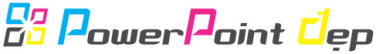 5. Xử trí
5.1 Nguyên tắc chung:
- Đảm bảo thông khí cho bệnh nhân- Giảm tiền gánh và hậu gánh- Tăng cường co bóp cơ tim- Điều trị theo nguyên nhân gây phù phổi cấp
5.2 Xử trí:
Đặt bệnh nhân ở tư thế nửa nằm nửa ngồi hoặc ngồi, hai chân thõng xuống dưới gường để làm giảm trọng lượng máu trở về tim. 
Hút đờm dãi, cho thở ôxy qua cồn.
Làm giảm áp lực tiểu tuần hoàn
-    Morphin để làm giảm tình trạng thở nhanh, giảm hoảng hốt, vật vã, rối loạn vận mạch …
Trợ tim: Uabain 
Chống co thắt phế quản: Aminophyllin
- Nếu huyết áp tăng quá cao >=200/ >=70mmHg dùng viên nang Adalat nhỏ 3 giọt vào dưới lưỡi.
Nếu có truỵ mạch: Truyền tĩnh mạch Noadrenalin 
Sau đó, căn cứ vào nguyên nhân gây phù phổi cấp tính mà xử trí tiếp.
6. BIẾN CHỨNG VÀ TIÊN LƯỢNG:
a. Biến chứng:
Suy hô hấp nặng, suy tim, mạch trụy nhanh.
Tắc mạch máu não, nhồi máu cơ tim.
Gan to.
Tràn dịch màng phổi.
Phù.
b.Tiên lượng:
- Phù phổi cấp là một tình trạng ngạt thở do nhiều nguyên nhân khác nhau, chỉ có thể cứu được nếu can thiệp sớm và hiệu quả.
- Phù phổi cấp trong trường hợp nặng có thể gây tử vong.
7. PHÒNG BỆNH
Xây dựng chế độ ăn hợp lý, cung cấp đầy đủ các chất dinh dưỡng
Có chế độ nghỉ ngơi và vận động phù hợp
Tái khám đúng hẹn theo y lệnh của bác sĩ
Tránh tinh thần bị stress
Khi có biểu hiện của bệnh, phải đến ngay các cơ sở y tế để kiểm tra
II. KẾ HOẠCH CHĂM SÓC 
1.Nhận định 
Hỏi bệnh
 Hoàn cảnh xảy ra, mức độ và tính chất cơn khó thở
 Có ho, khạc đờm không? số lượng, màu sắc như thế nào?
 Bệnh nhân có lo lắng không?
Các bệnh tim mạch đã có từ trước đến nay? Điều trị và dùng thuốc gì chưa?
Số lượng nước tiểu của bệnh nhân.
Quan sát:
Tình trạng bệnh nhân: kích thích, vật vã, lo lắng hay lú lẫn.
Xem đờm có lẫn bọt hồng không? Mũi miệng có bọt hồng sùi ra không?
Quan sát tình trạng hô hấp, đặc biệt chú ý mức độ khó thở.
Màu sắc da, xem bệnh nhân có vã mồ hôi không?
Thăm khám:
Lấy mạch, nhiệt, huyết áp, đếm nhịp thở.
Nghe phổi, chú ý các ran ở phổi.Nghe tim.
Thu nhận thông tin:
Qua gia đình để xem bệnh nguyên và bệnh sử của bệnh nhân.
2, Chẩn đoán
3,Lập kế hoạch chăm sóc
Chăm sóc cơ bản:- Giảm kích thích và lo sợ cho bệnh nhân- Chống ngạt thở- Tránh vận động- Chế độ nuôi dưỡng
Thực hiện y lệnh:-Thực hiện y lệnh bác sỹ về tiêm thuốc và các xét nghiệm.
4, Thực hiện kế hoạch chăm sóc
*Nghỉ ngơi: Giảm kích thích và lo sợ cho bệnh nhân
 Cho bệnh nhân ngồi, để thõng 2 chân xuống giường nếu nặng cho nằm tư thế đầu cao( 45- 90o) 
Chống suy hô hấp cho bệnh nhân thở oxy qua mặt nạ liều lượng cao: 8-10lít/phút Khi đỡ khó thở nhiều giảm liều oxy 2-3 lít/phút .
 - Khi bệnh nhân có sùi bọt hồng: Chuẩn bị dụng cụ, đặt NKQ hoặc mở khí quản, thở máy, máy hút.
* Thực hiện y lệnh:
 + Dùng thuốc:
mocphin đường tĩnh mạch hoặc tiêm bắp 
tiêm laxilic tĩnh mạch và các thuốc khác theo y lệnh
+ Lấy máu xét nghiệm, chụp X quang, ghi điện tim…
+ Chuẩn bị cho làm các thủ thuật: chọc tĩnh mạch dưới đòn.
 * Theo dõi diễn biến và chăm sóc khác
 + Để bệnh nhân nằm yên tĩnh, tránh kích thích mạnh
 + Điều chỉnh nhịp thở 15-30phút/lần
 + Lấy mạch đo huyết áp 30phút/lần, nhiệt độ 3h/lần
+ Theo dõi độ bão hòa oxy máu SpO
 + Theo dõi sự ho khạc và bọt hồng
 + Theo dõi lượng nước tiểu
 +Theo dõi ý thức 
- Theo dõi nhịp tim trên máy monitoring phát hiện những rối loạn nhịp, kịp thời báo bác sĩ để xử lý sớm.
Nếu có đặt ống NKQ, mở KQ 
+ Chuẩn bị máy thở cho bệnh nhân thở máy 
+ Hút đờm dãi 
+ Chăm sóc ống NKQ, chăm sóc miệng vệ sinh sạch sẽ 
- Giảm kích thích và lo sợ cho bệnh nhân: Thái độ chăm sóc ân cần, chu đáo
 * Dinh dưỡng: + Cho bệnh nhân uống sữa, nước hoa quả khi bệnh nhân qua cơn khó thở. 
 + Cho bệnh nhân ăn khi đã qua cơn khó thở: ăn đường miệng nếu bệnh nhân tỉnh, ăn qua xông dạ dày nếu có đặt NKQ
+ Hạn chế muối, nước- nhiều vitamin
* Giáo dục sức khỏe :
- Bệnh nhân cần phải biết được các nguyên nhân, các yếu tố thuận lợi gây cơn phù phổi cấp và cách dự phòng.
- Cách phát hiện các triệu chứng của cơn phù phổi.
5, Đánh giá
Nhịp thở < 25 lần/phút. Mạch < 100 lần/phút. Nước tiểu >1000 ml/24 giờ.
Bệnh nhân tỉnh.
Y lệnh thực hiện đầy đủ, chính xác.
 Dinh dưỡng bảo đảm.
 Không tái phát.

 - Luôn giữ tinh thần thoải mái, vui vẻ, tránh kích thích, lo sợ, căng thẳng mệt mỏi.
  - Ngủ đủ giấc, chế độ ăn uống hợp lý khoa học, uống thuốc đúng giờ theo y lệnh của B.sĩ
  - Vận động nhẹ nhàng.
  -  Tái khám đúng hẹn 
 -   Khi có những biểu hiện như :Cơn khó thở xuất hiện kèm theoa tái, vã mồ hôi, vật vã, hoảng hốt, khạc bọt hồng nhanh chóng tái khám hặc tới trung tâm y tế gần nhất.
6, Hướng dẫn khi ra viện và chăm sóc tại nhà
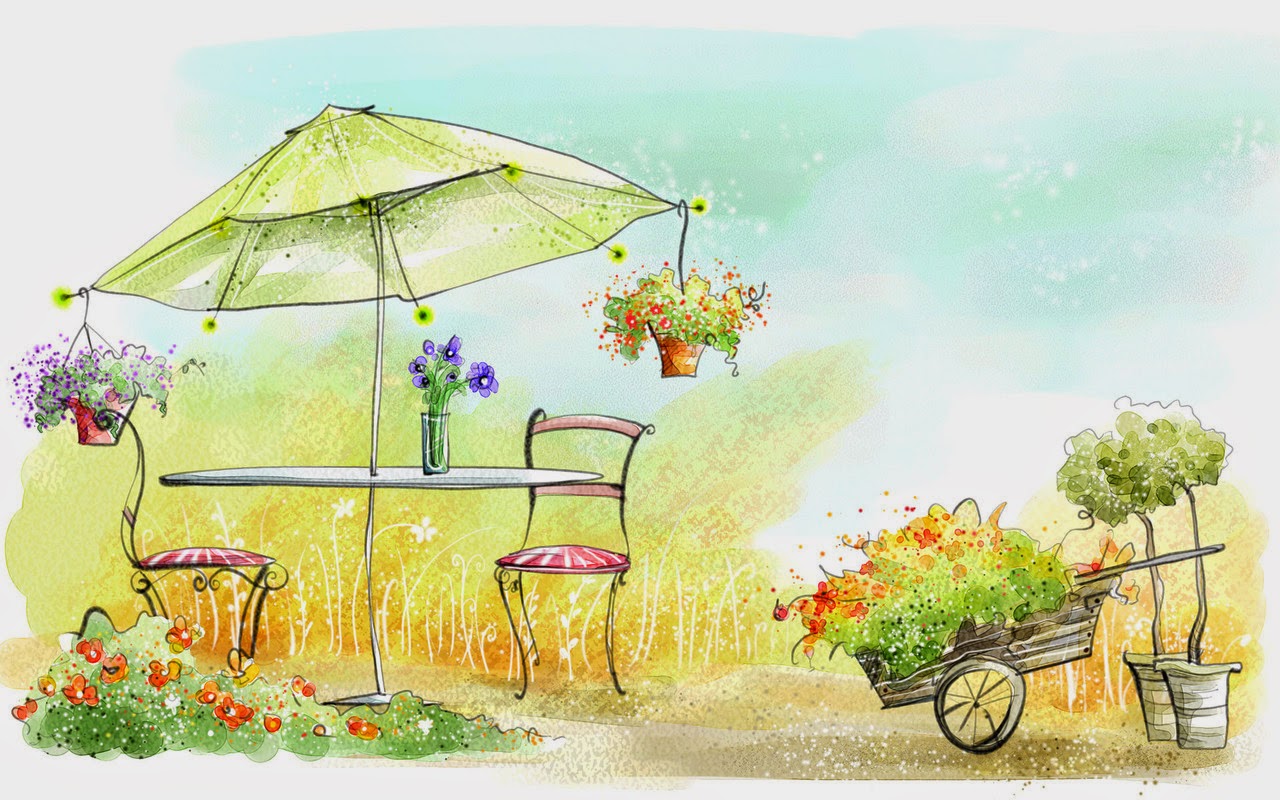 CẢM ƠN THẦY VÀ CÁC BẠN ĐÃ LẮNG NGHE
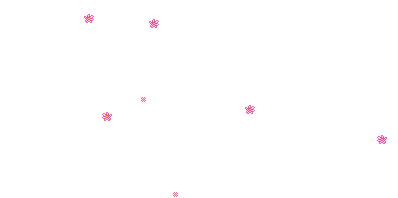